Figure 2. Sampling strategy in the inventory quadrats: in the outer quadrat (4 m2), large seedlings (height ...
Forestry (Lond), Volume 81, Issue 2, April 2008, Pages 135–150, https://doi.org/10.1093/forestry/cpn004
The content of this slide may be subject to copyright: please see the slide notes for details.
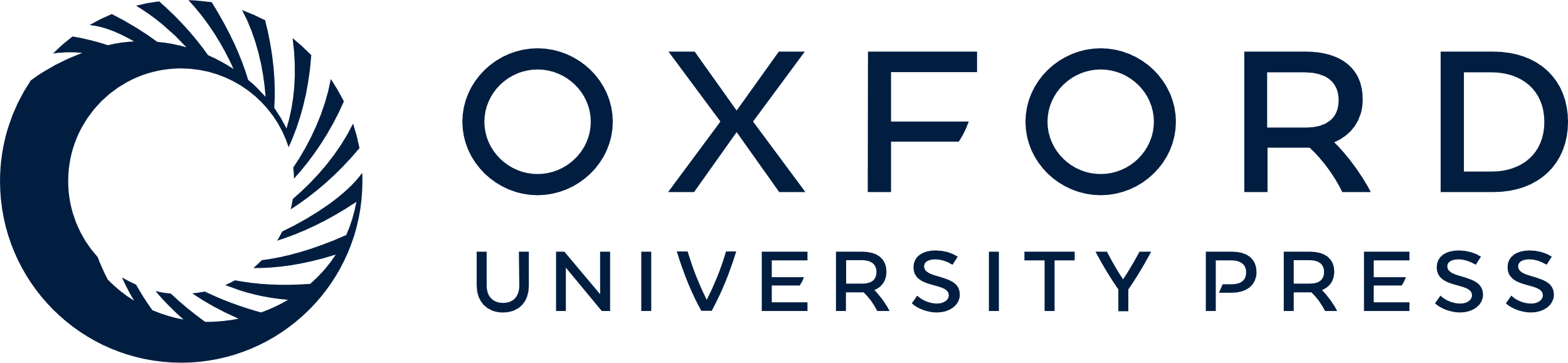 [Speaker Notes: Figure 2. Sampling strategy in the inventory quadrats: in the outer quadrat (4 m2), large seedlings (height ≥ 1.5 m, drawn in black) are measured and small seedlings (height < 1.5 m, drawn in grey) are not taken into account. In the inner quadrat (1 m2), all seedlings are measured, regardless of their height (drawn in black).


Unless provided in the caption above, the following copyright applies to the content of this slide: © Institute of Chartered Foresters, 2008. All rights reserved. For Permissions, please email: journals.permissions@oxfordjournals.org]